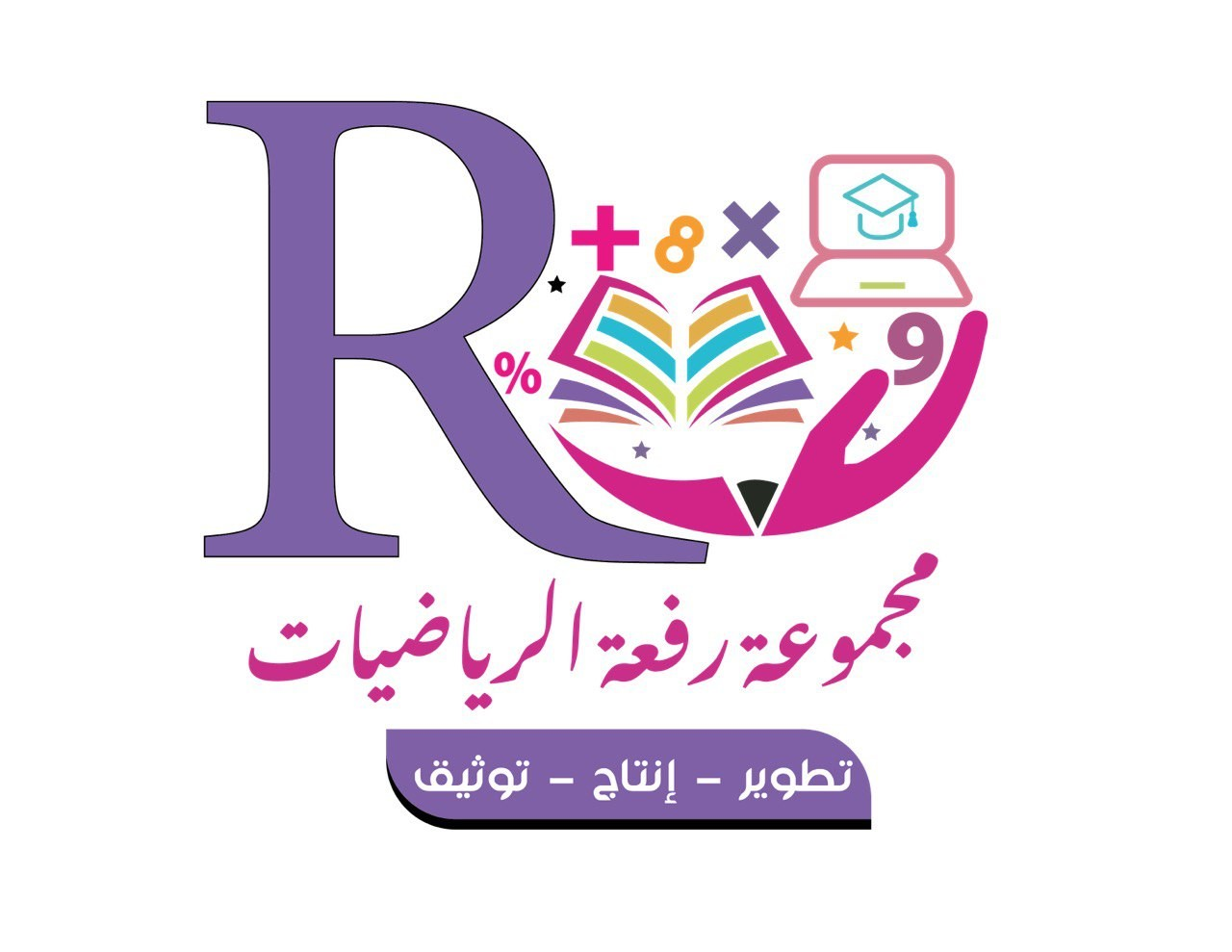 مهاراتي
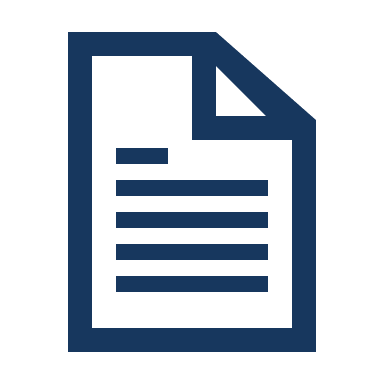 مهارة (  13  ) : تمييز المضلع .
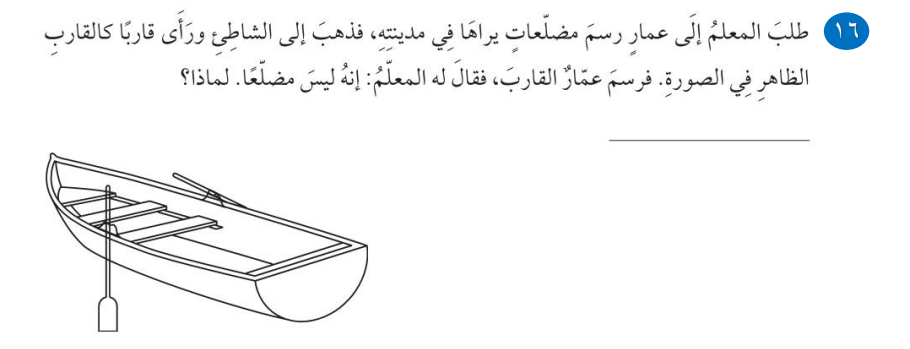 إعداد : أ/ هبه المزيد 
صفحة 12
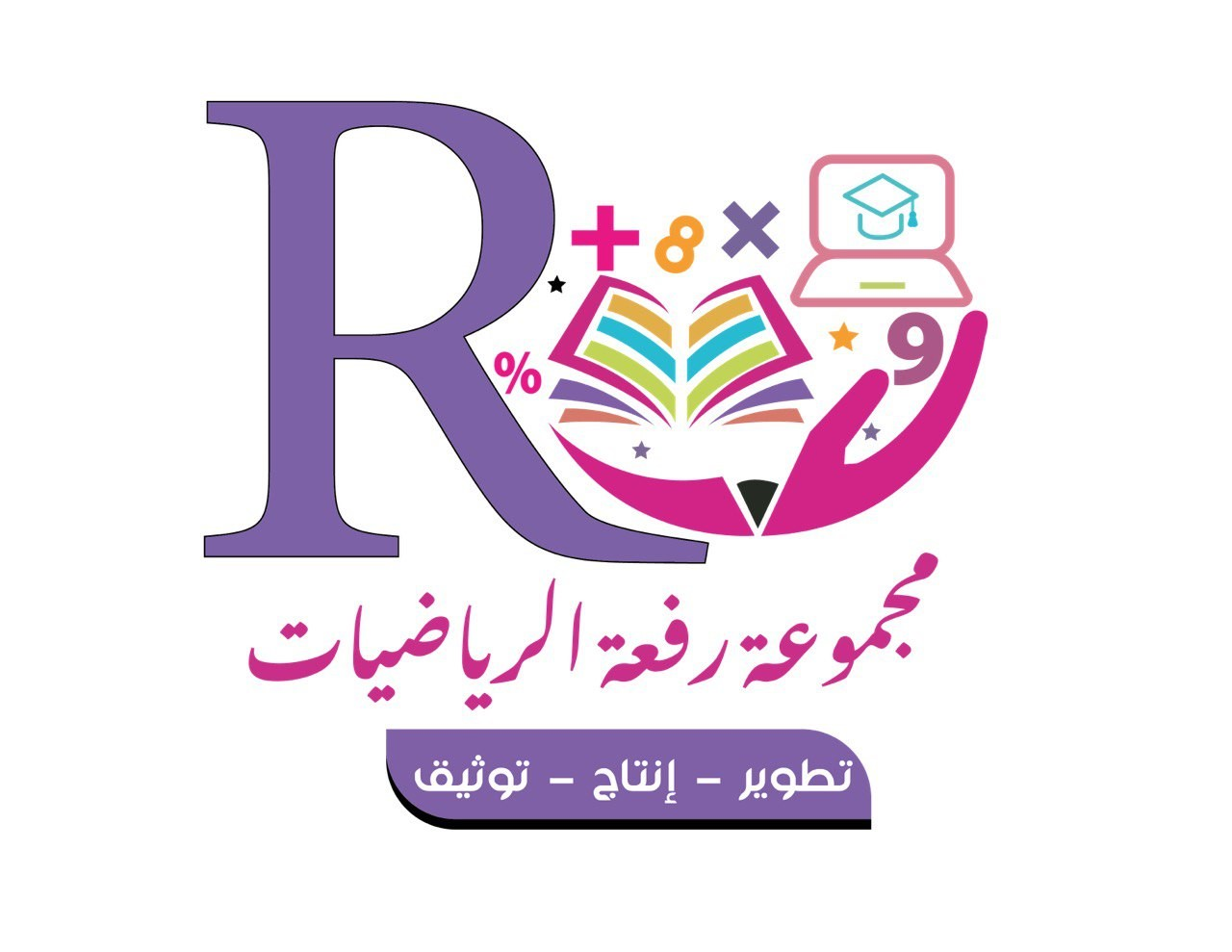 الدرس ١١ – ٦ : الانسحابُ فـي المستوى الإحداثيِّ.
نشاط
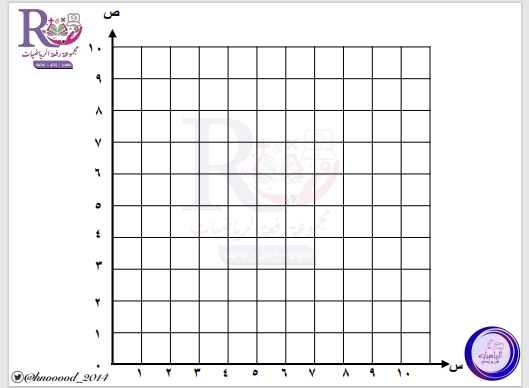 احدد الأزواج المرتبة التالية على 
المستوى الإحداثي.

 ( 2 ، 1 )   ،  ( 2 ، 4 )   ، ( 4 ، 6 )  ، 
(6 ، 4 )   ،   ( 6 ، 1 ).


 اصل بين النقاط بالتتابع .

ما الشكل الذي رسمته ؟
إعداد : أ/ نوره الأكلبي
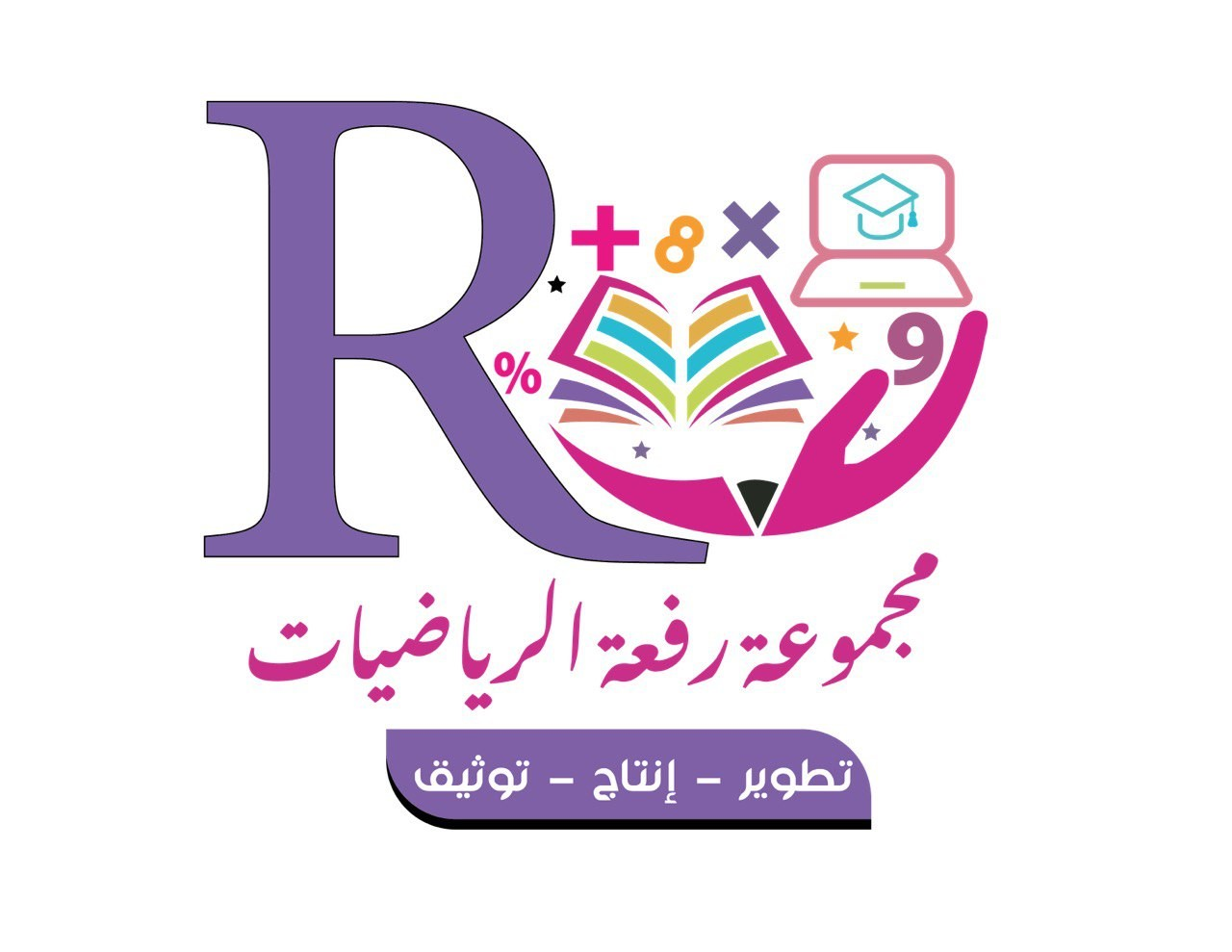 الدرس ١١ – ٦ : الانسحابُ فـي المستوى الإحداثيِّ.
تـــشـــويـــــقــــه
إعداد : أ/ نوره الأكلبي
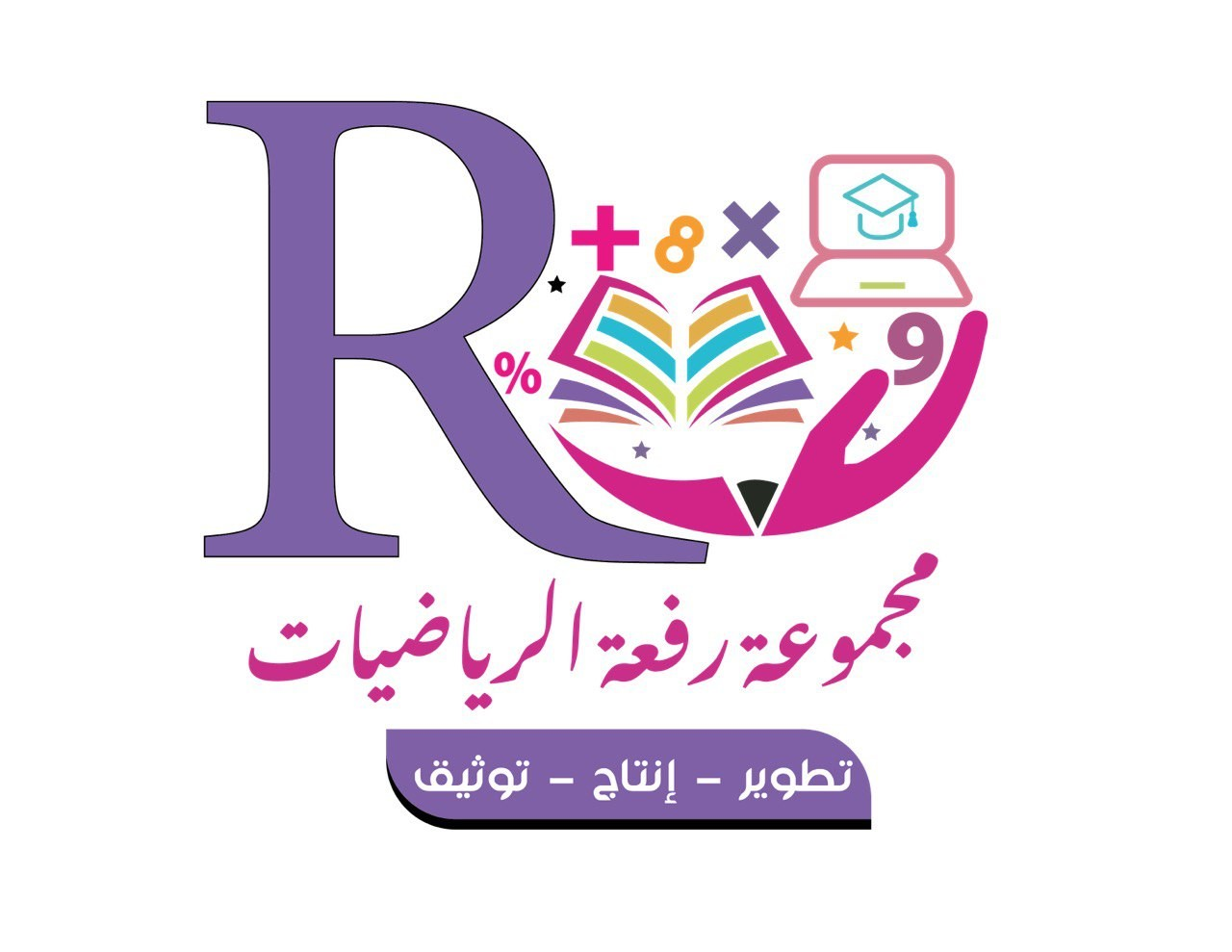 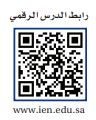 رابط الدرس 
الرقمي
استعِد:
فِكْرَةُ الدَّرْسِ :
أرسمُ صورةَ شكلٍ بالانسحابِ
 في المُستوى الإحداثيِّ.
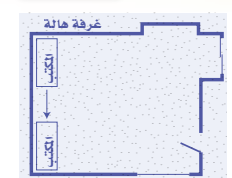 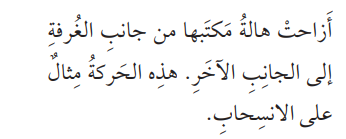 الْـــــمُــــفْــــرَدَاتُ:
التحويلُ الهندسيُّ .
صورةُ الشكلِ .
الانسِحابُ.
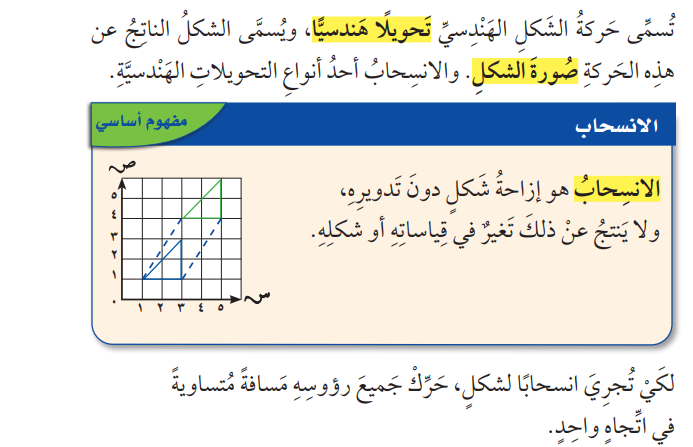 صفحة ٩٤
إعداد : أ/ نوره الأكلبي
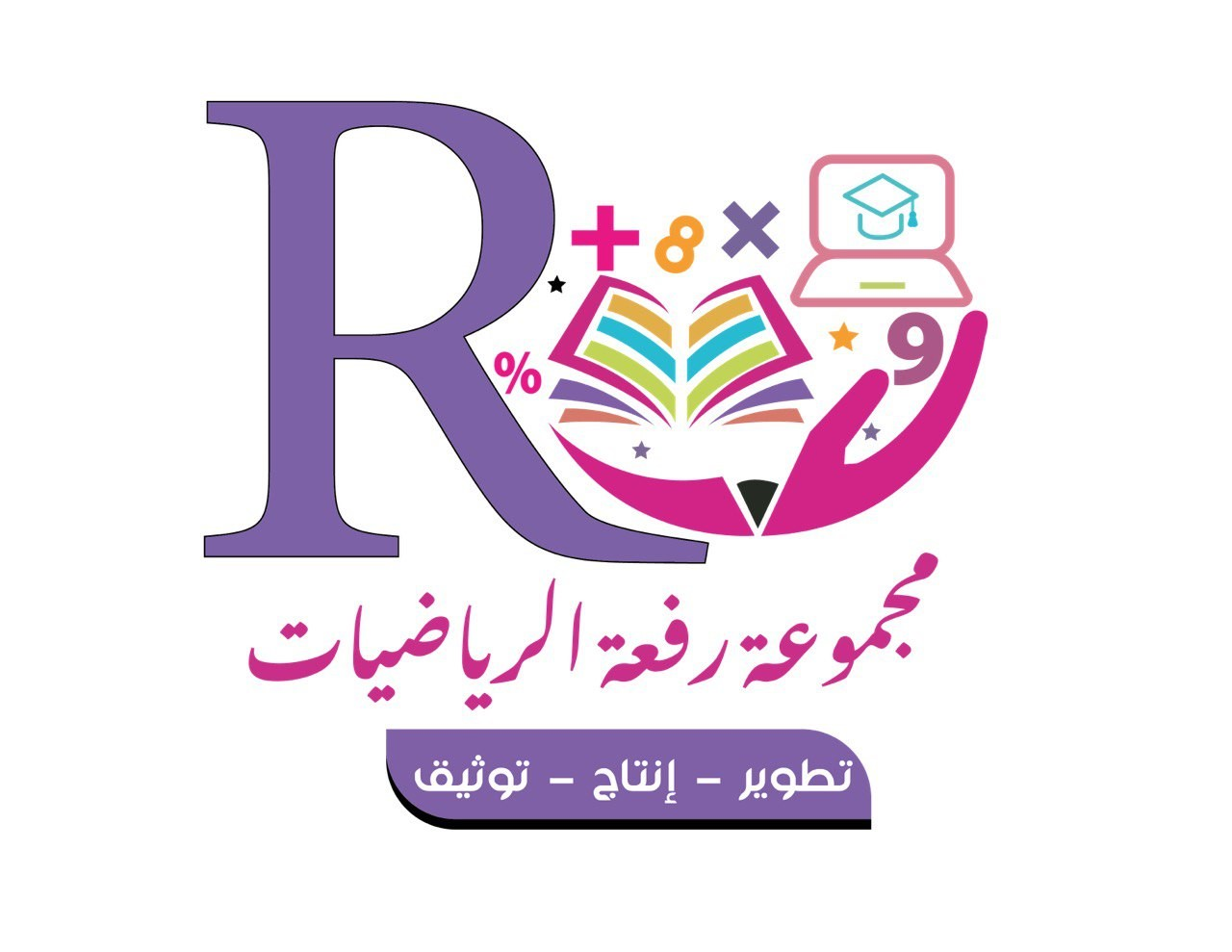 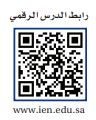 رابط الدرس 
الرقمي
استعِد:
فِكْرَةُ الدَّرْسِ :
أرسمُ صورةَ شكلٍ بالانسحابِ
 في المُستوى الإحداثيِّ.
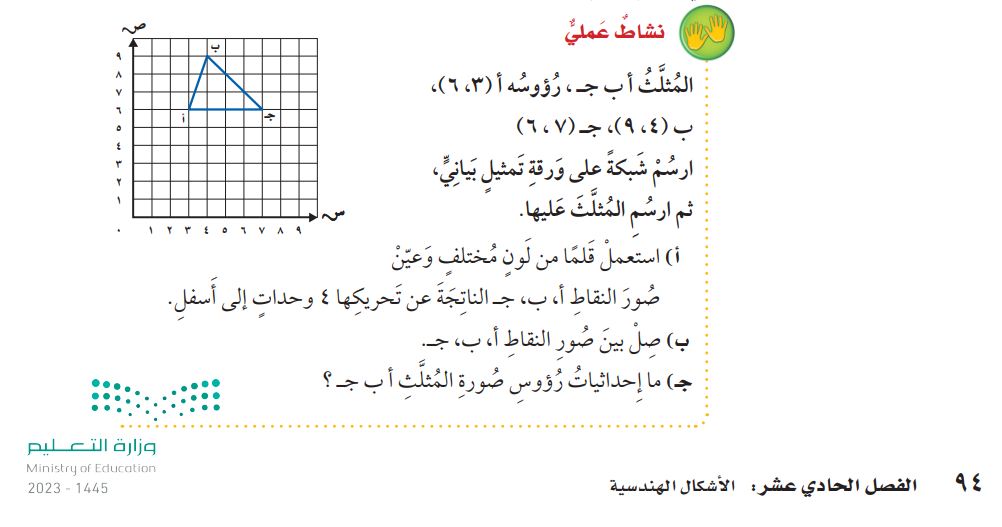 الْـــــمُــــفْــــرَدَاتُ:
التحويلُ الهندسيُّ .
صورةُ الشكلِ .
الانسِحابُ.
صفحة ٩٤
إعداد : أ/ نوره الأكلبي
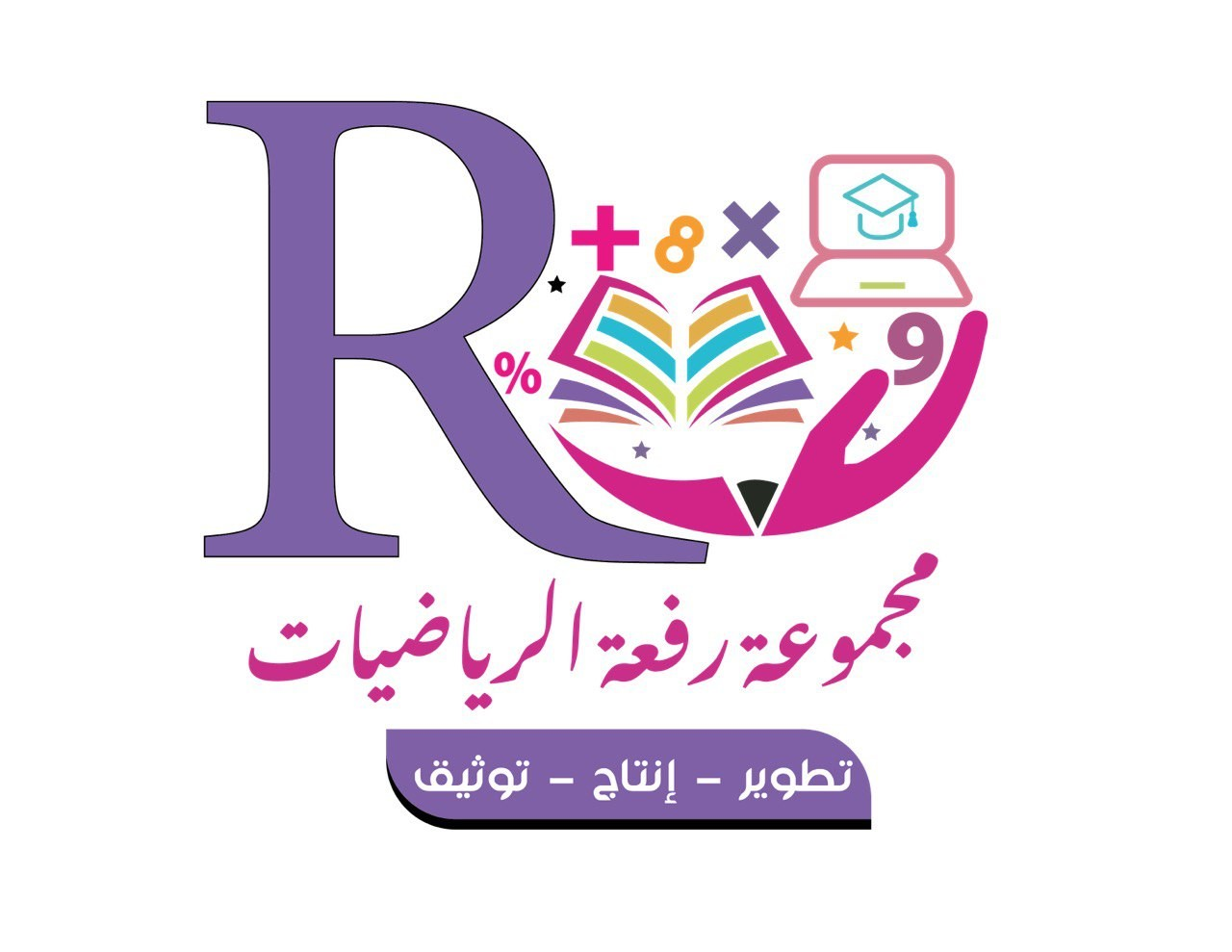 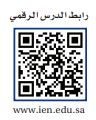 رابط الدرس 
الرقمي
استعِد:
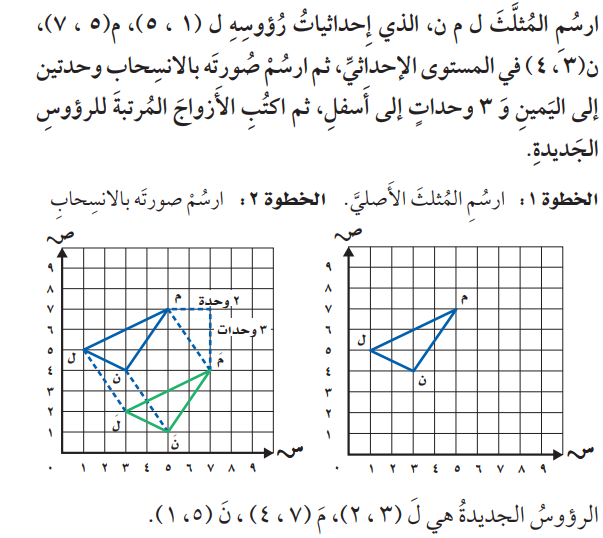 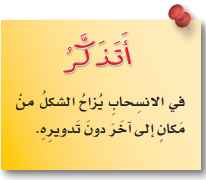 صفحة ٩٤
إعداد : أ/ نوره الأكلبي
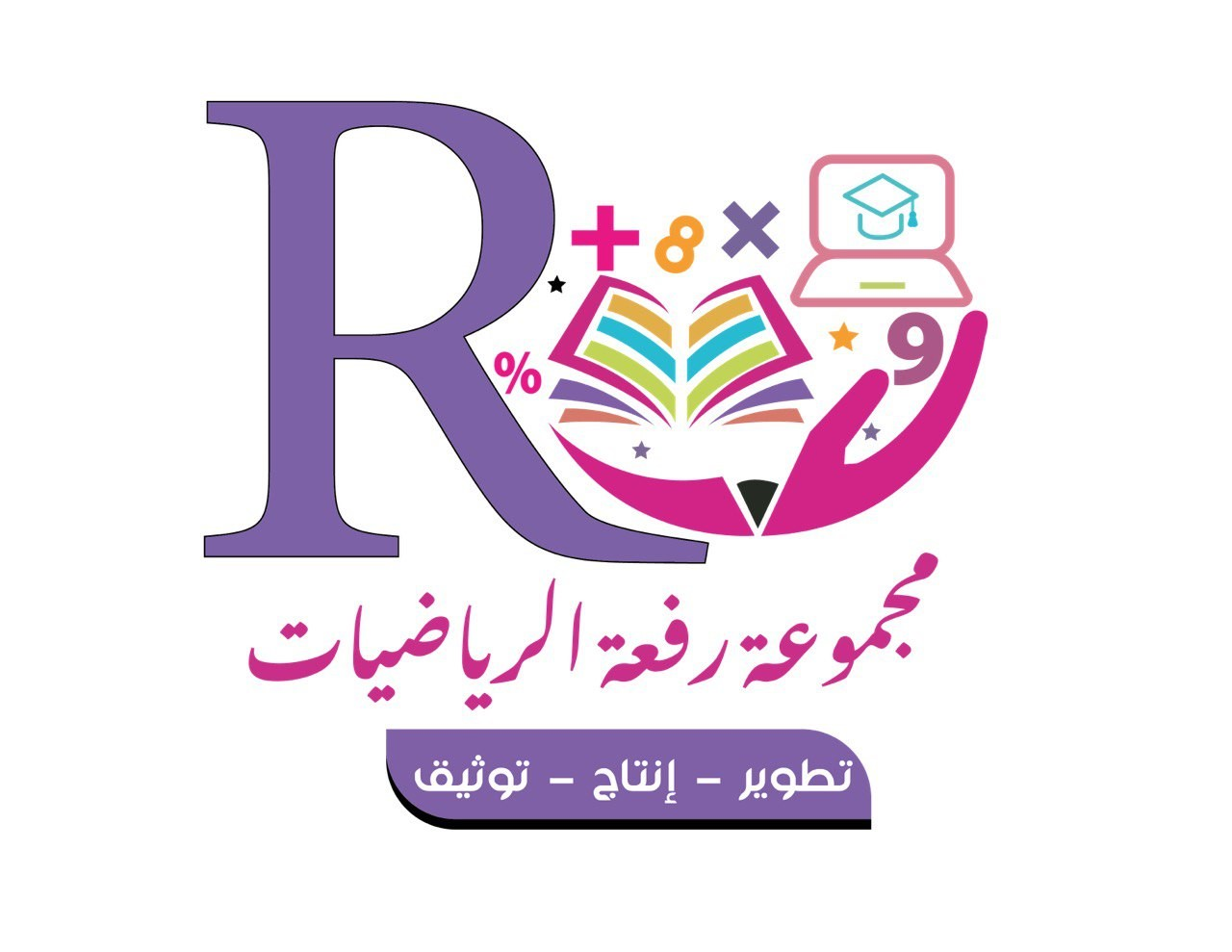 تــــــأكّــــــــــدْ :
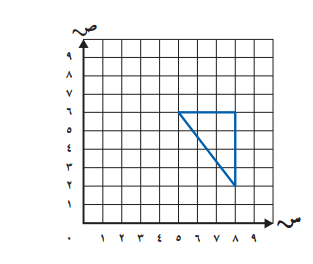 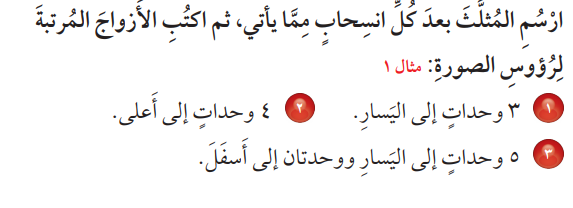 صفحة ٩٥
إعداد : أ/ نوره الأكلبي
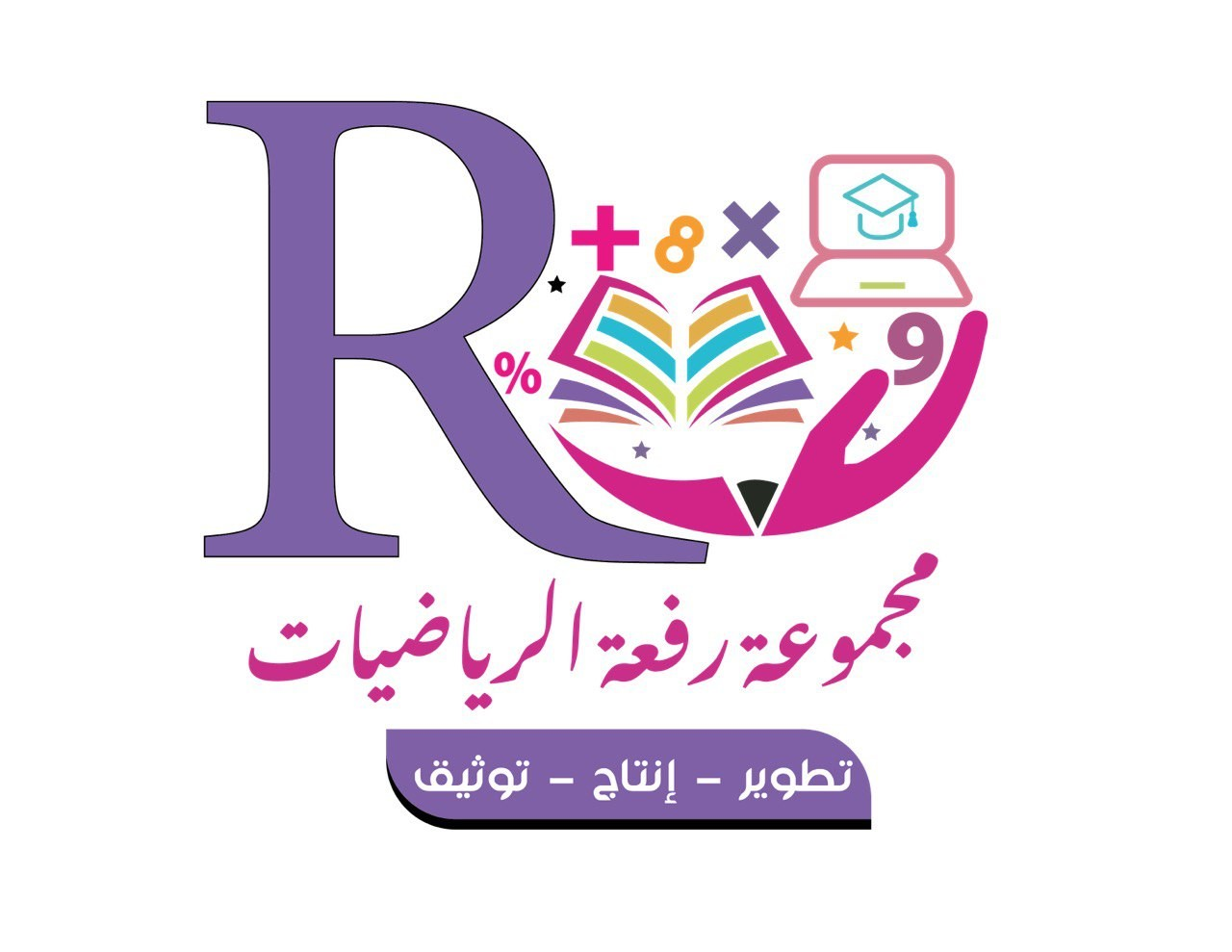 تــــــأكّــــــــــدْ :
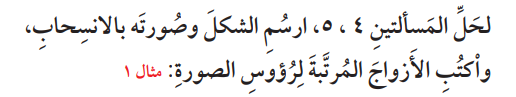 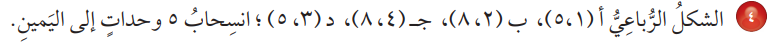 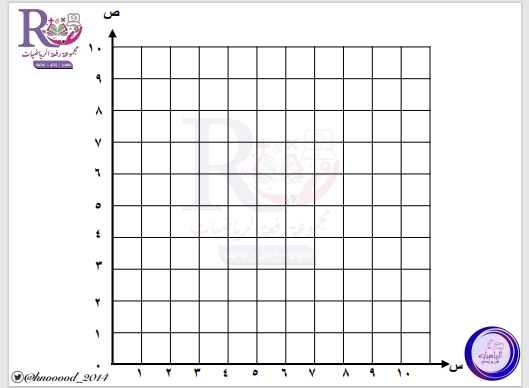 صفحة ٩٥
إعداد : أ/ نوره الأكلبي
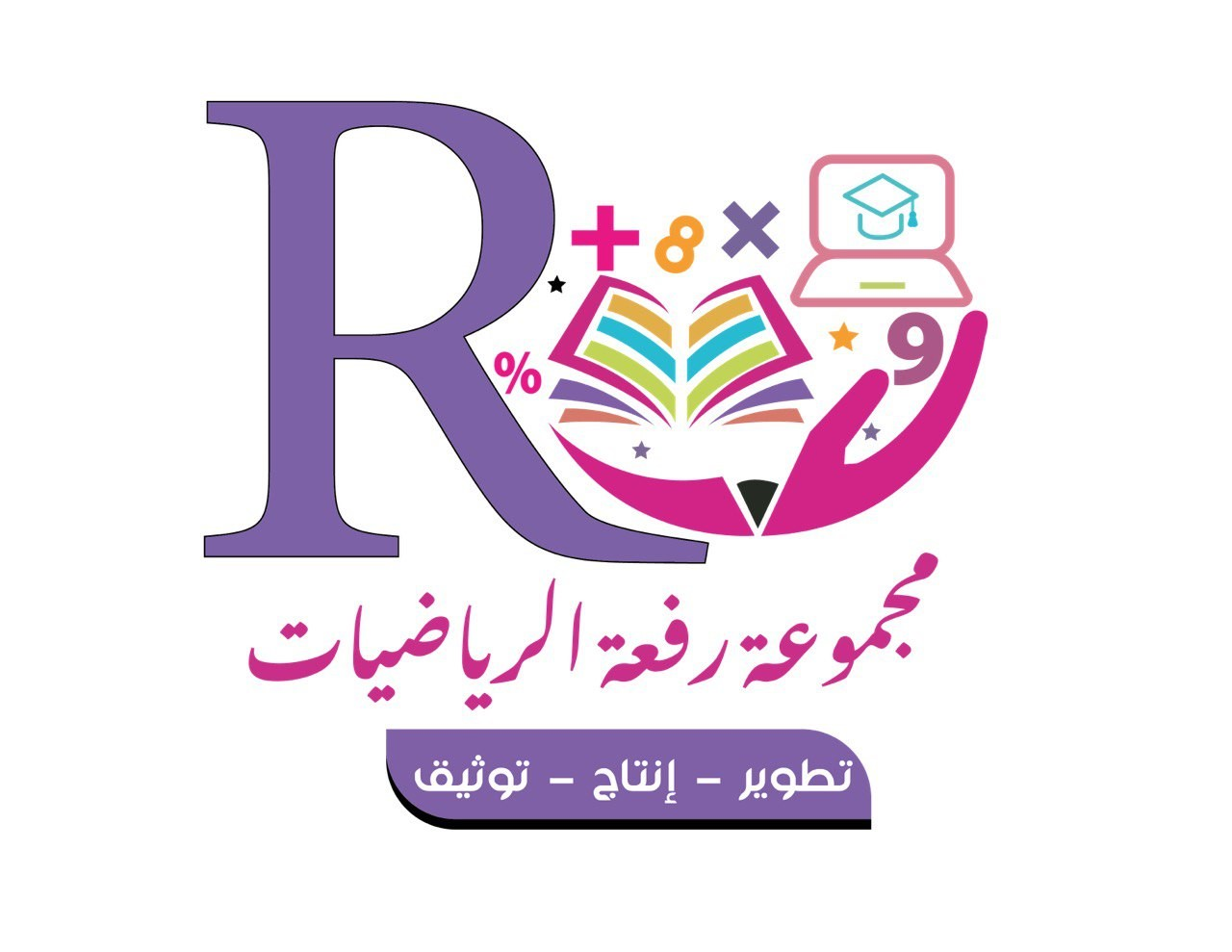 تــــــأكّــــــــــدْ :
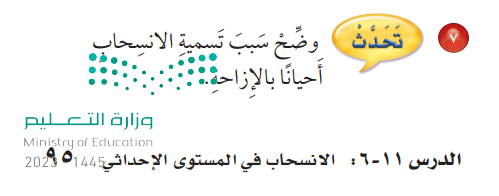 صفحة ٩٥
إعداد : أ/ نوره الأكلبي
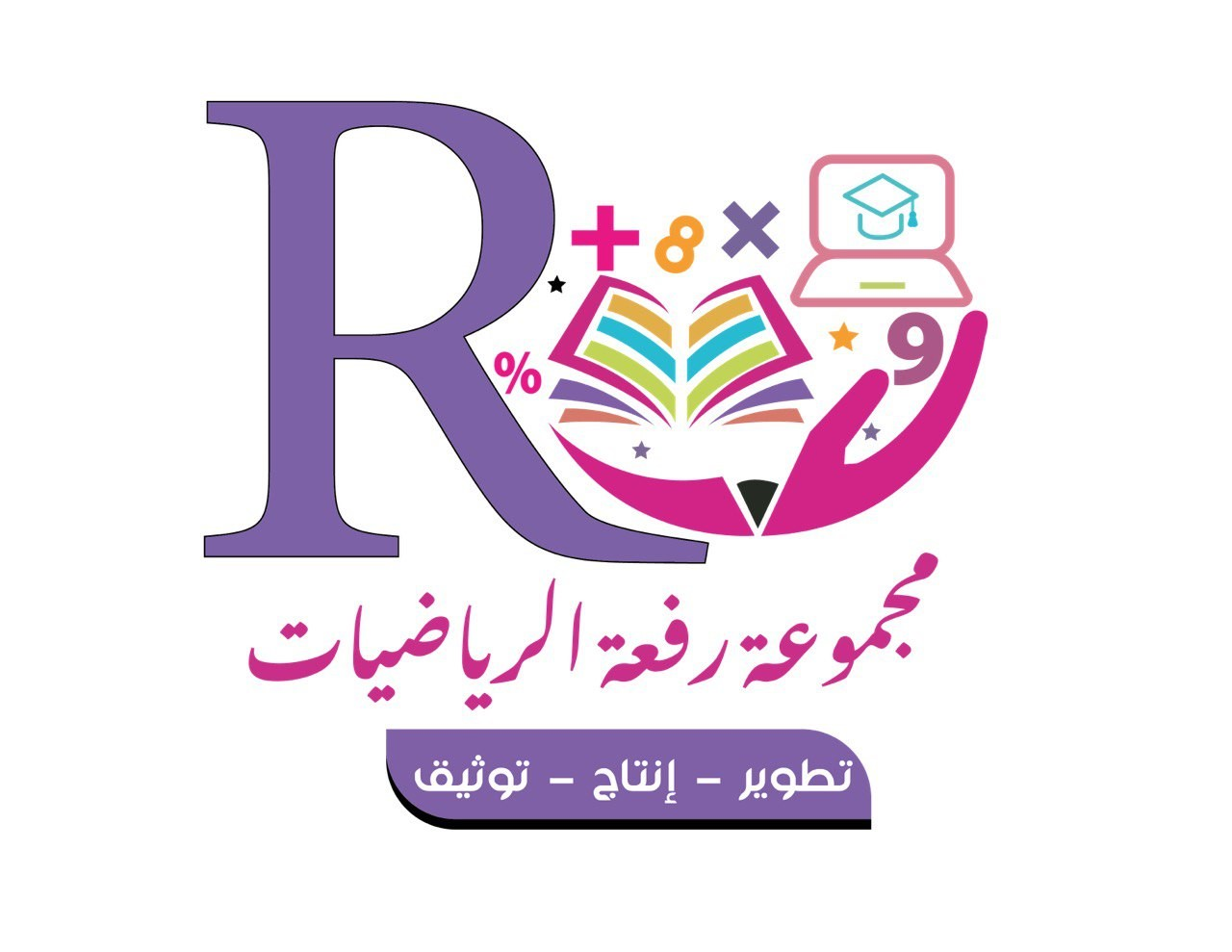 تَـــــــــدَرَّبْ وَحُــــــــلَّ المَـــــــــسَــــــــائِـــــــــلَ
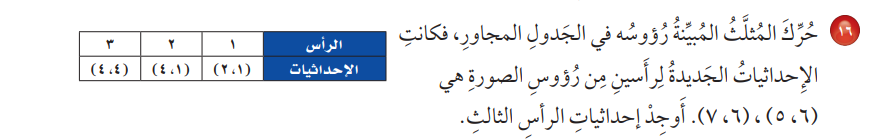 صفحة ٩٦
إعداد : أ/ نوره الأكلبي
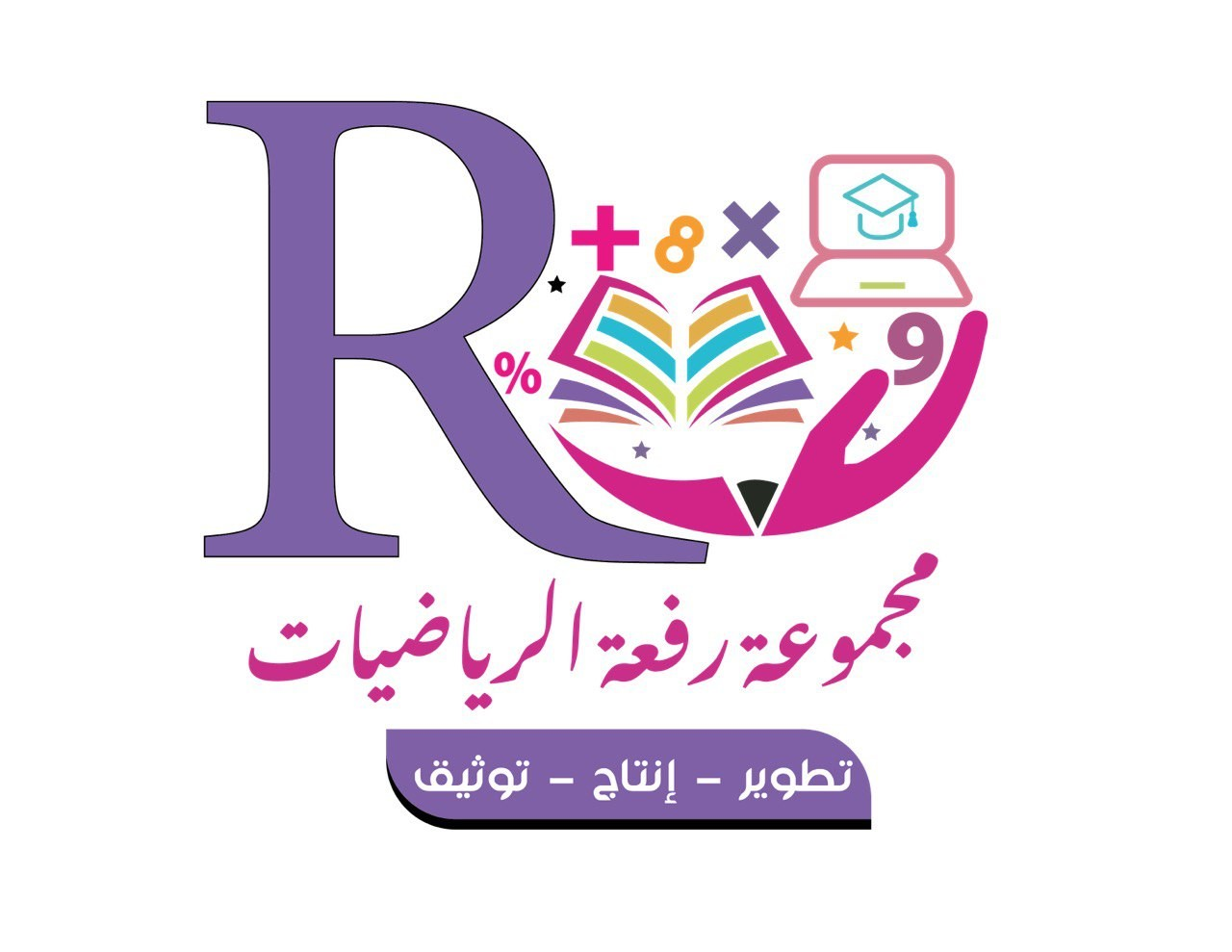 مـــــســـــائــــــلُ مـــــهــــــاراتِ الــــتــــفـــــكــــيـــــرِ الــــــعُـــــــلـــــــيـــــــا
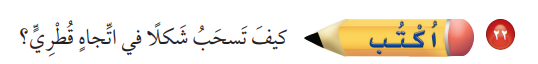 صفحة ٩٦
إعداد : أ/ نوره الأكلبي
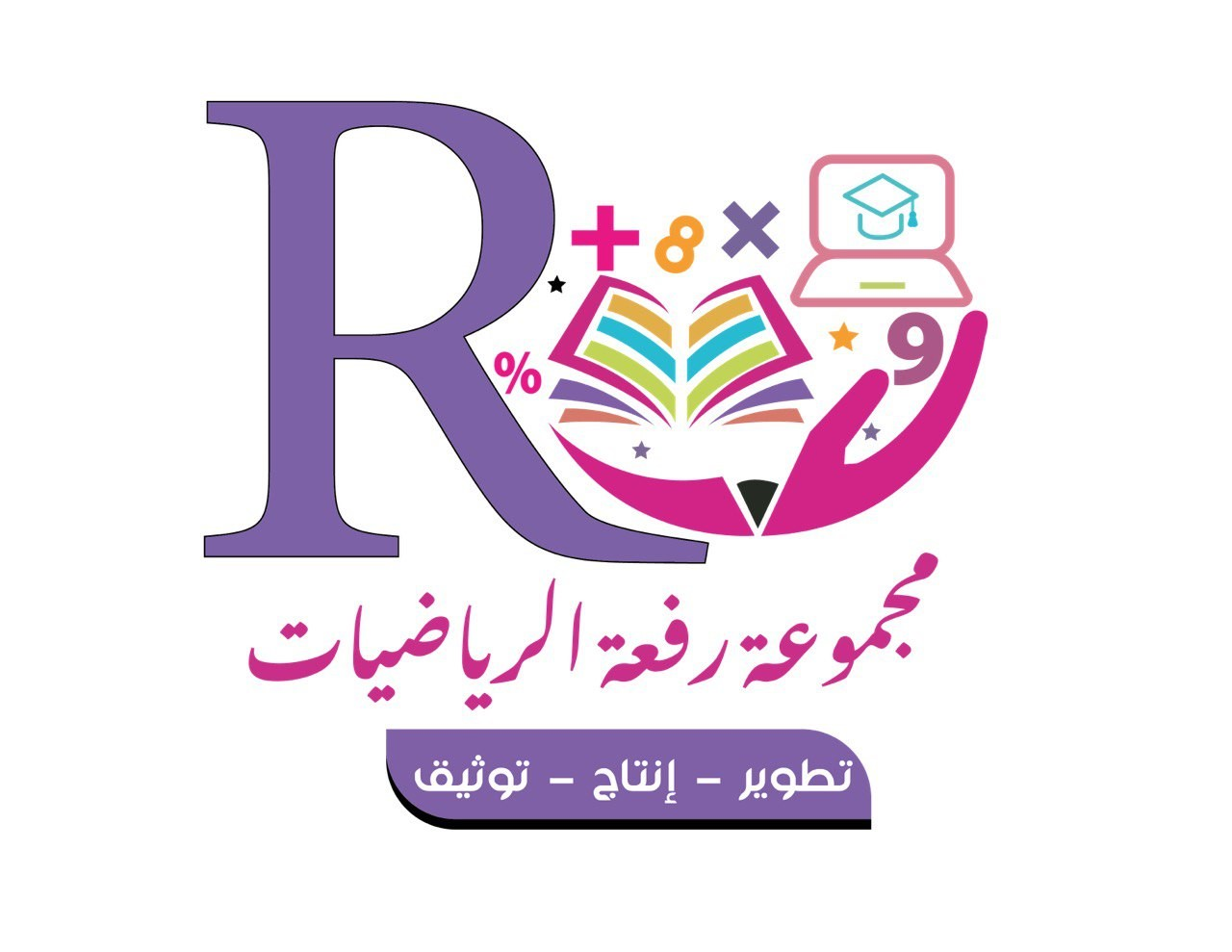 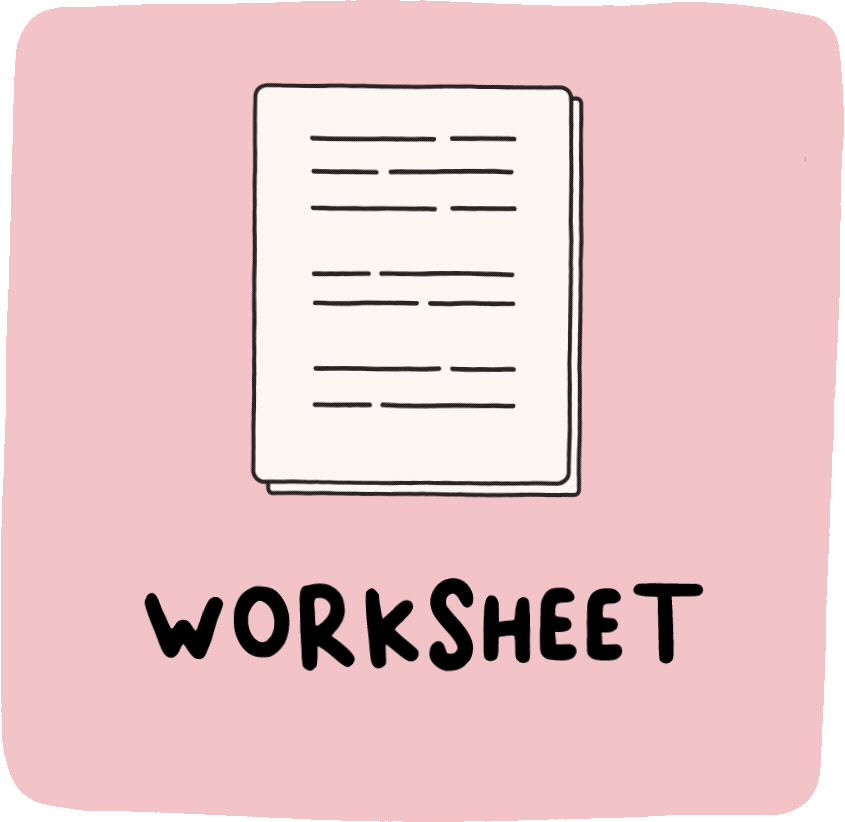 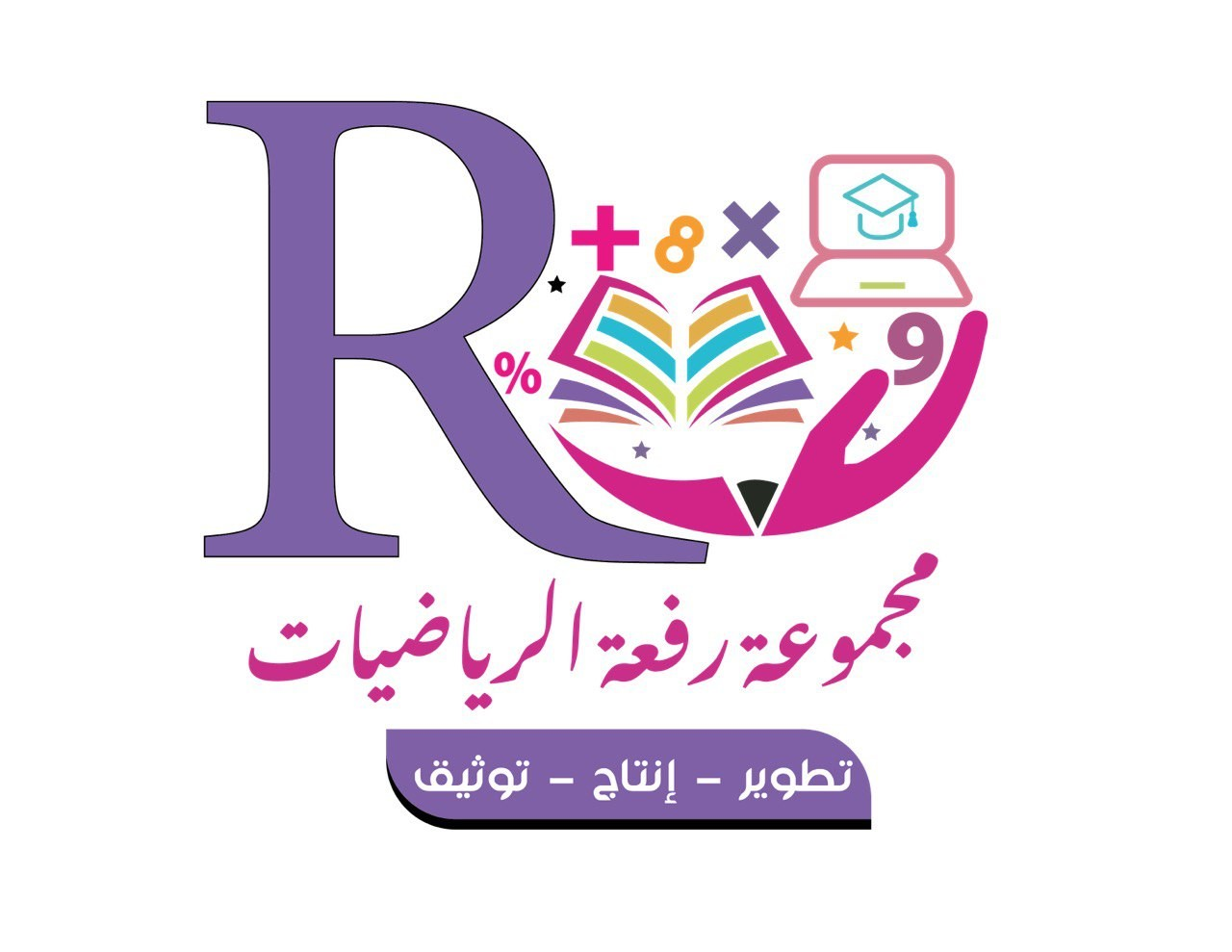 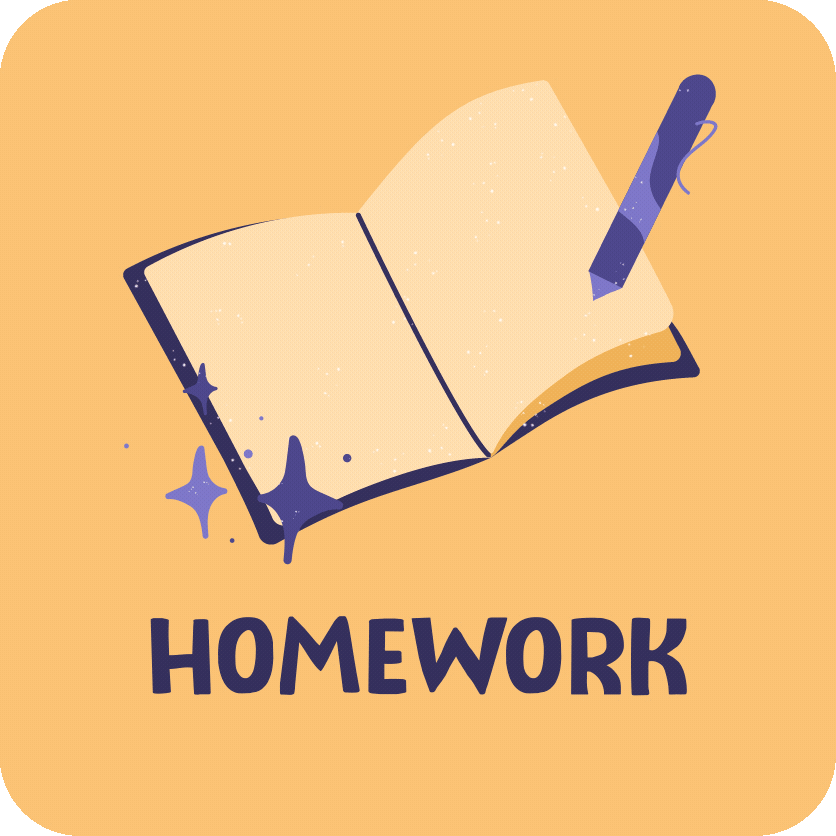